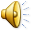 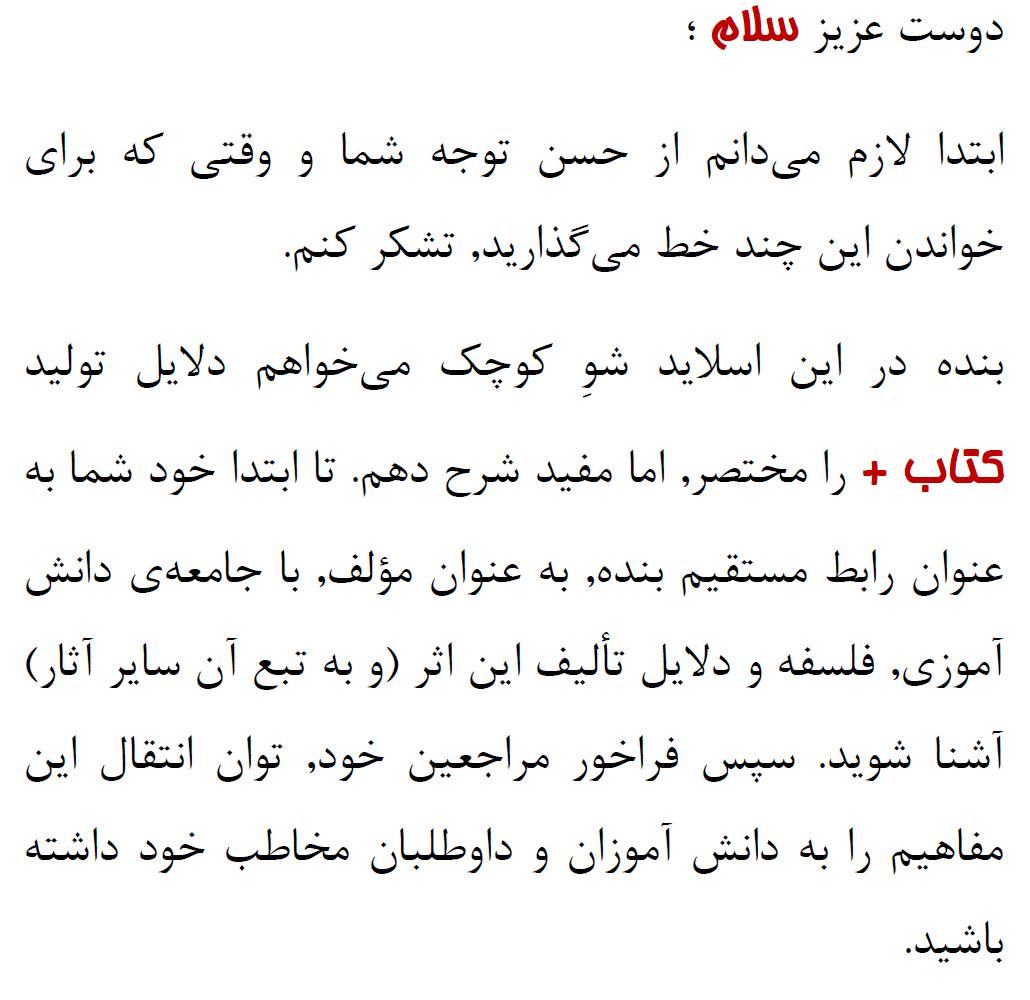 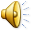 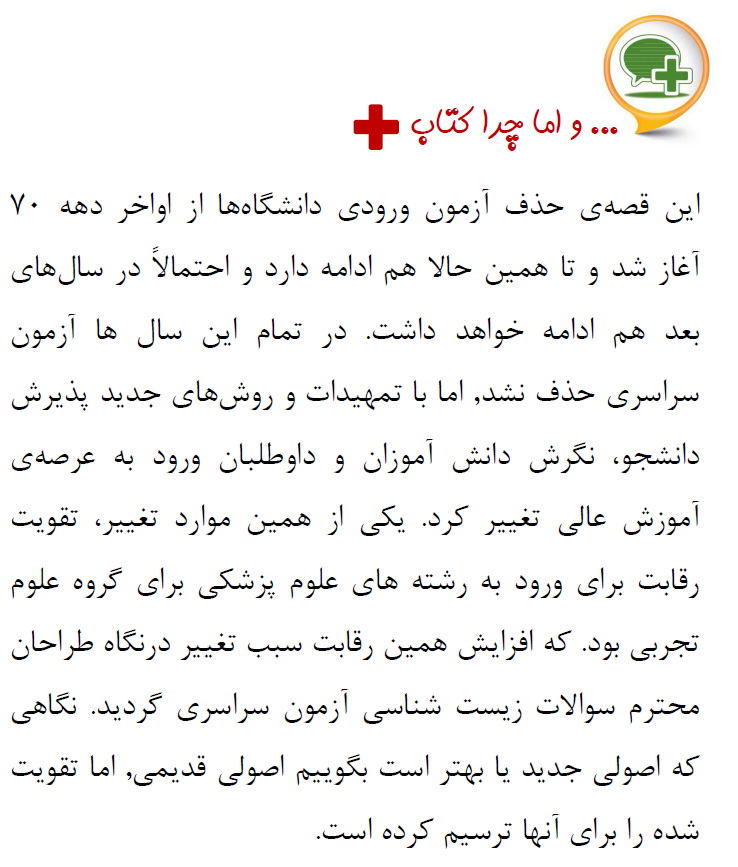 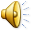 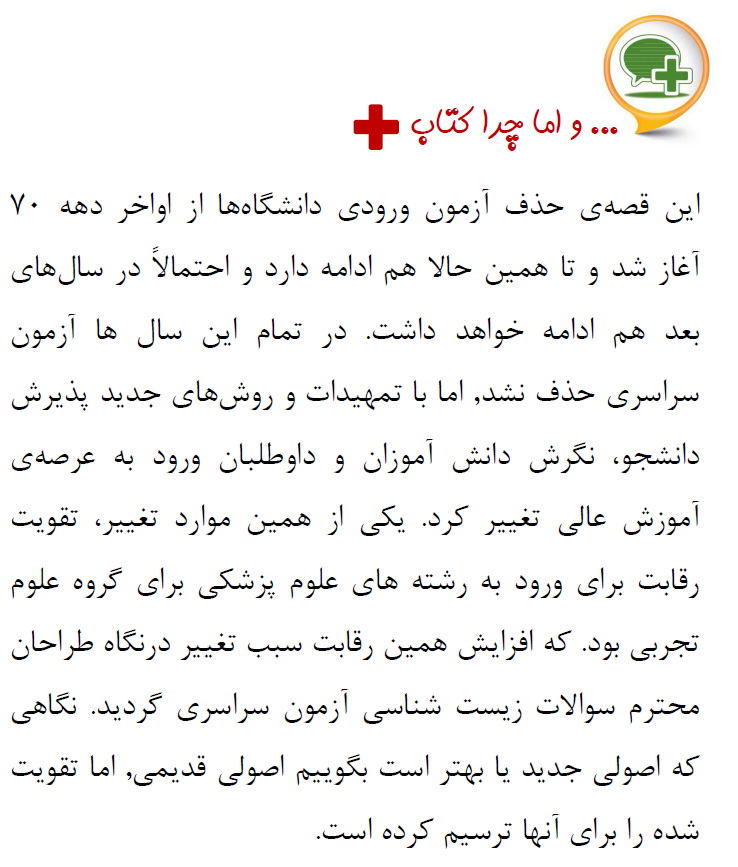 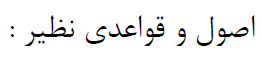 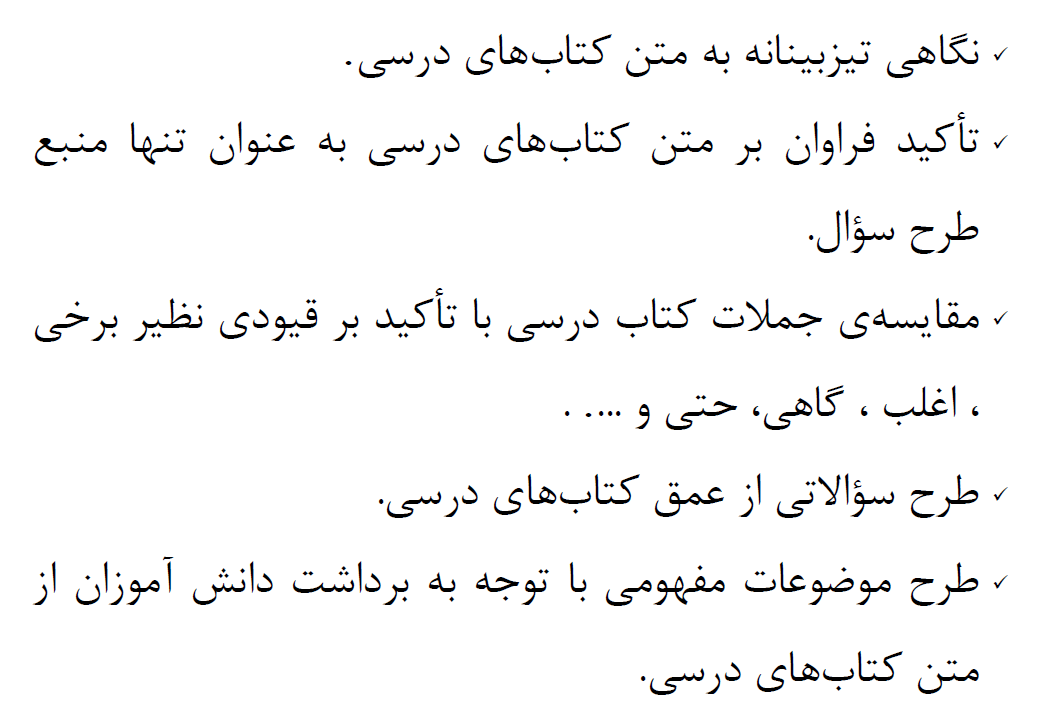 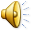 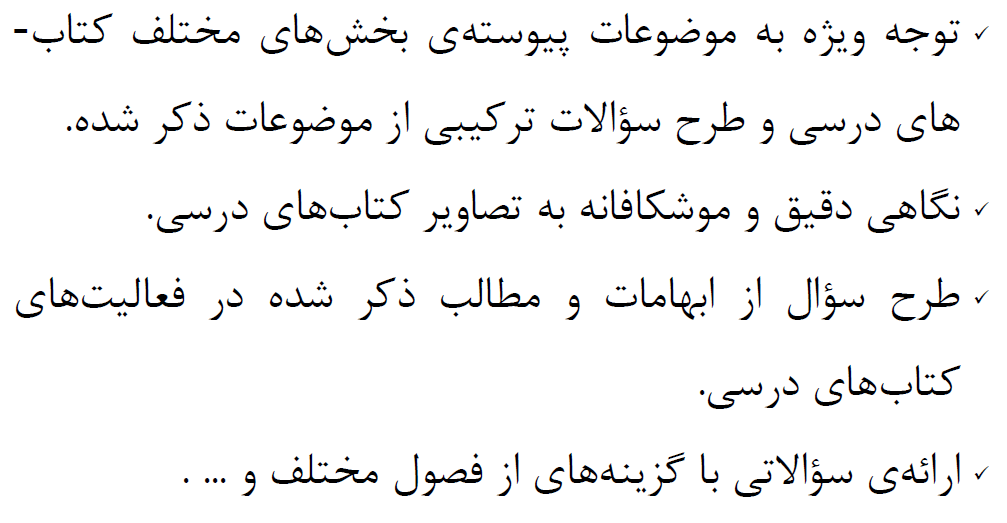 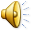 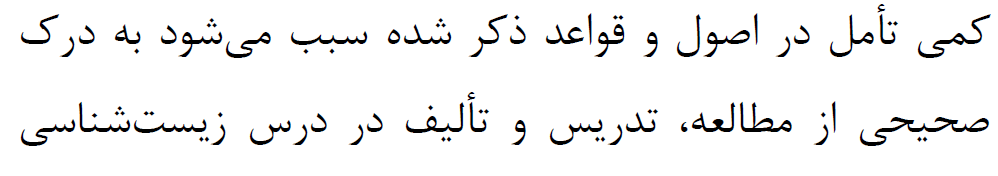 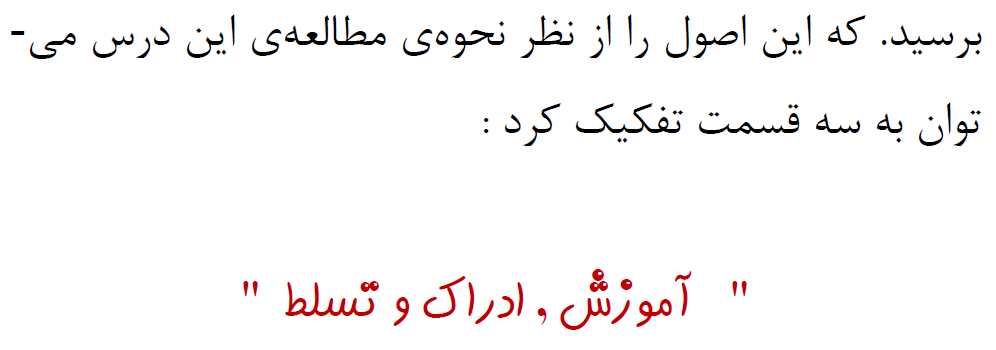 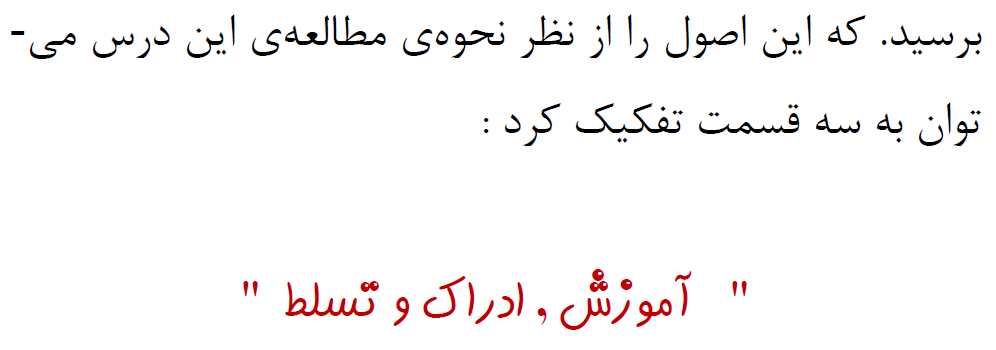 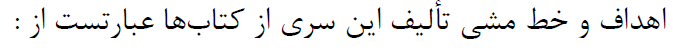 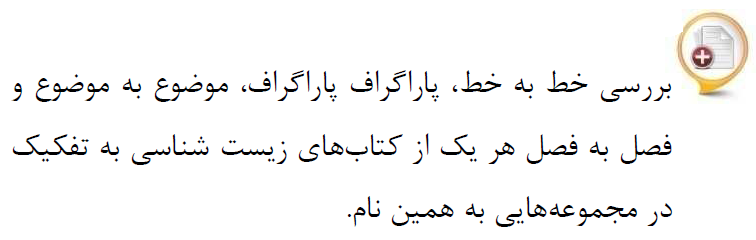 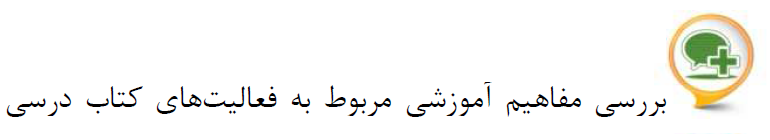 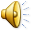 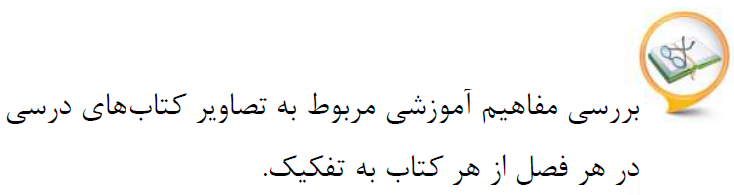 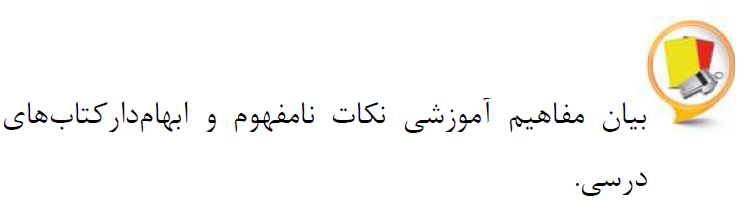 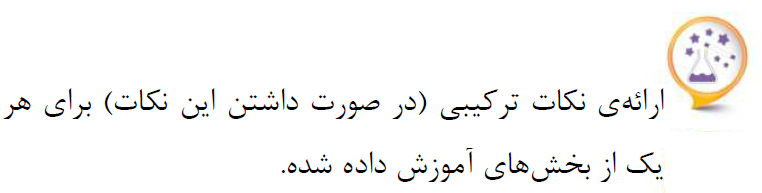 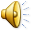 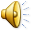 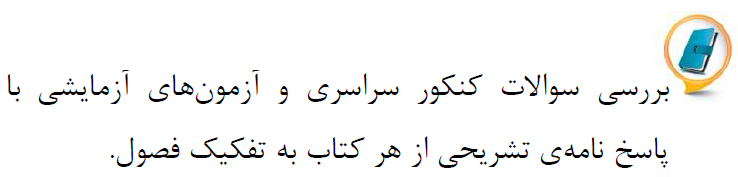 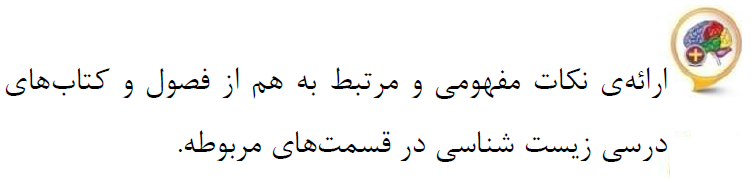 پدرام فرهادیان